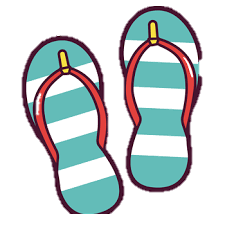 丟失的拖鞋 作者:張曼娟
班級:休四一A
學號:092314005
姓名:楊仁智
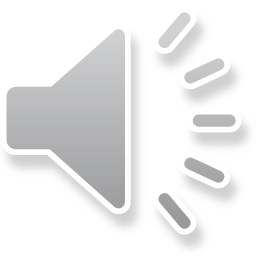 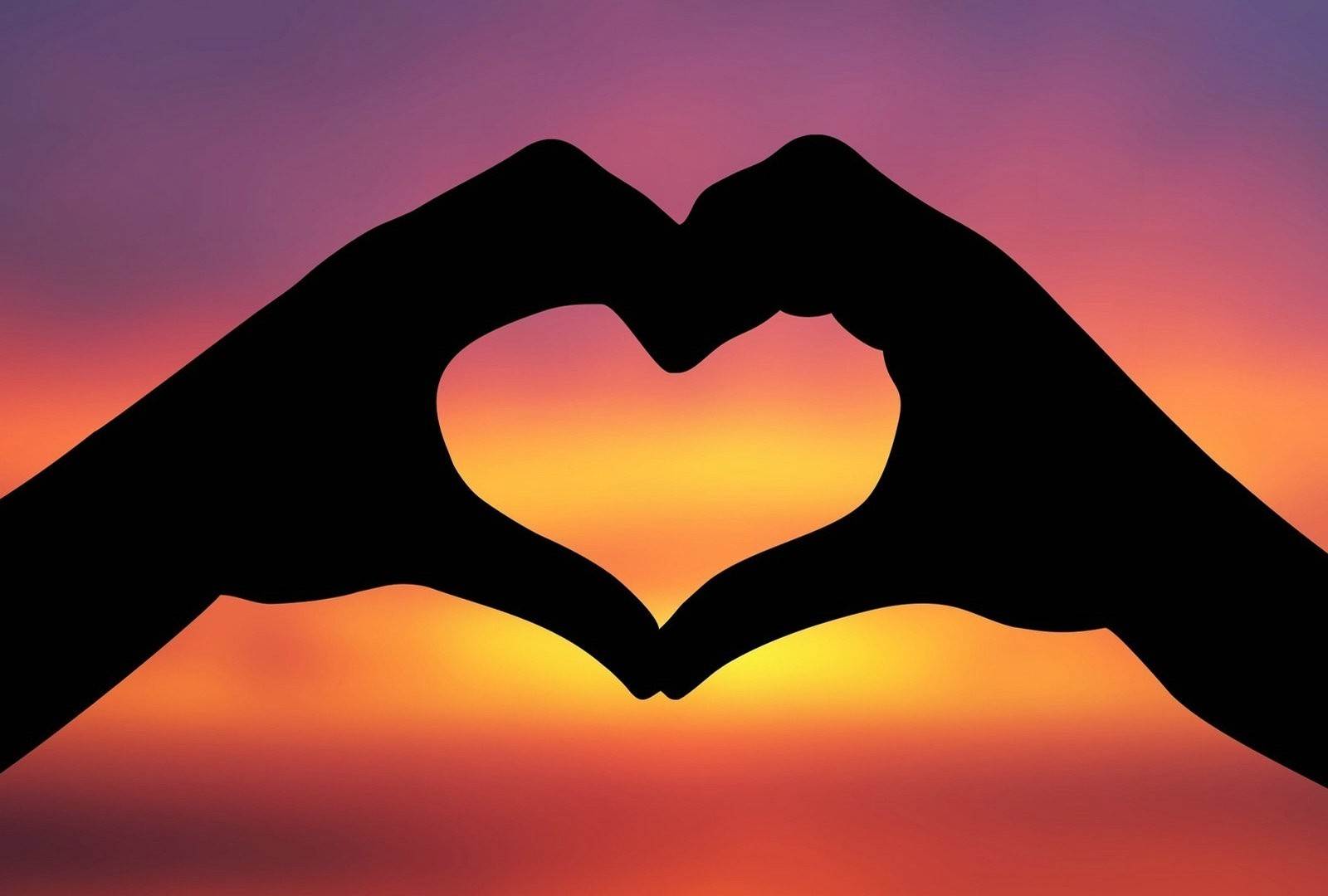 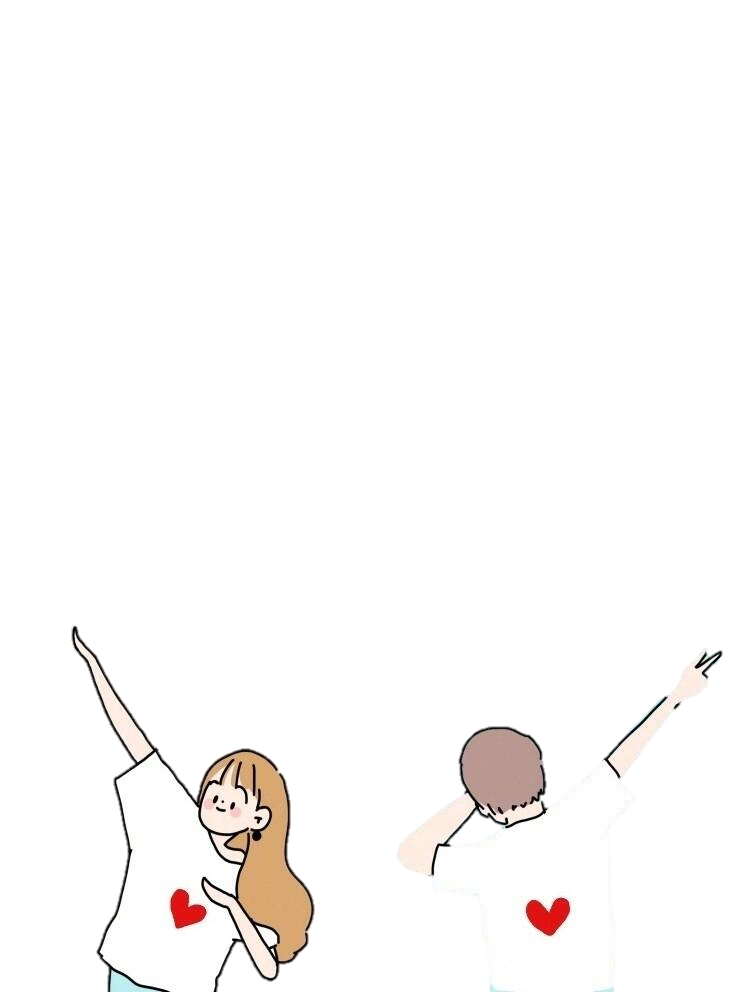 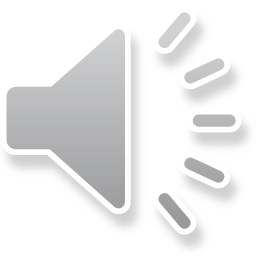 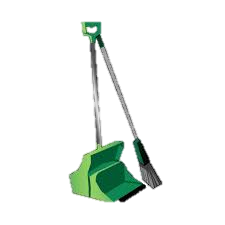 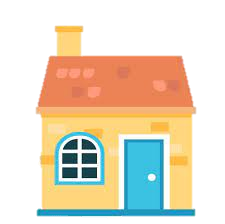 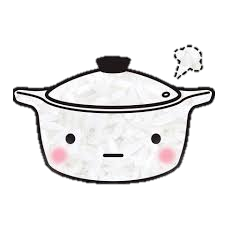 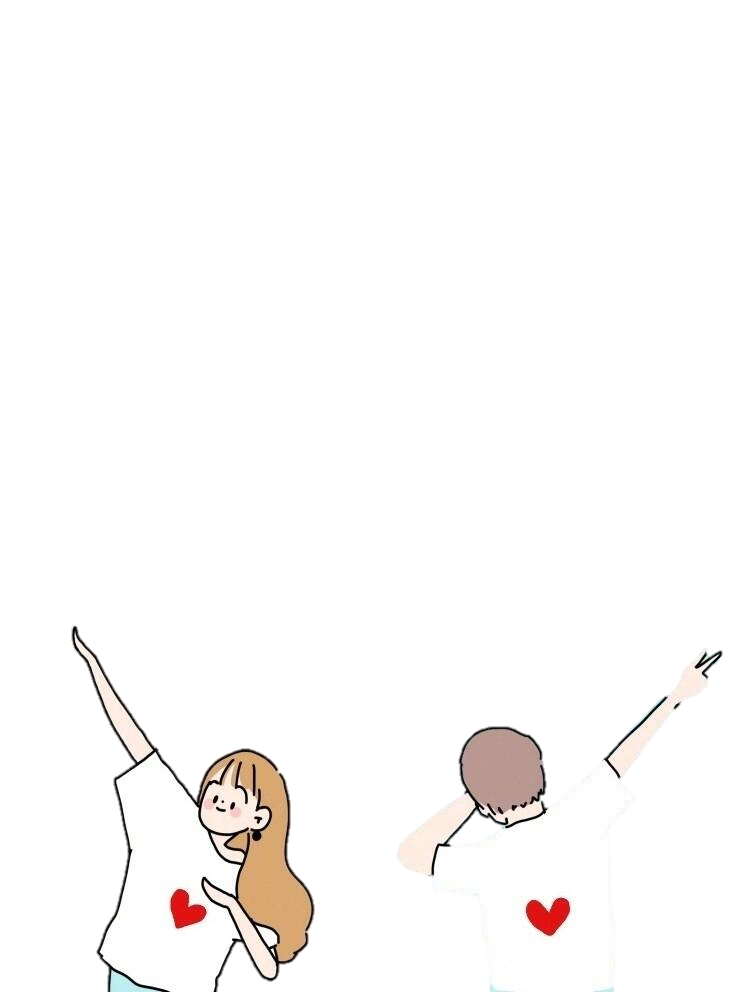 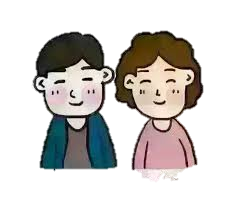 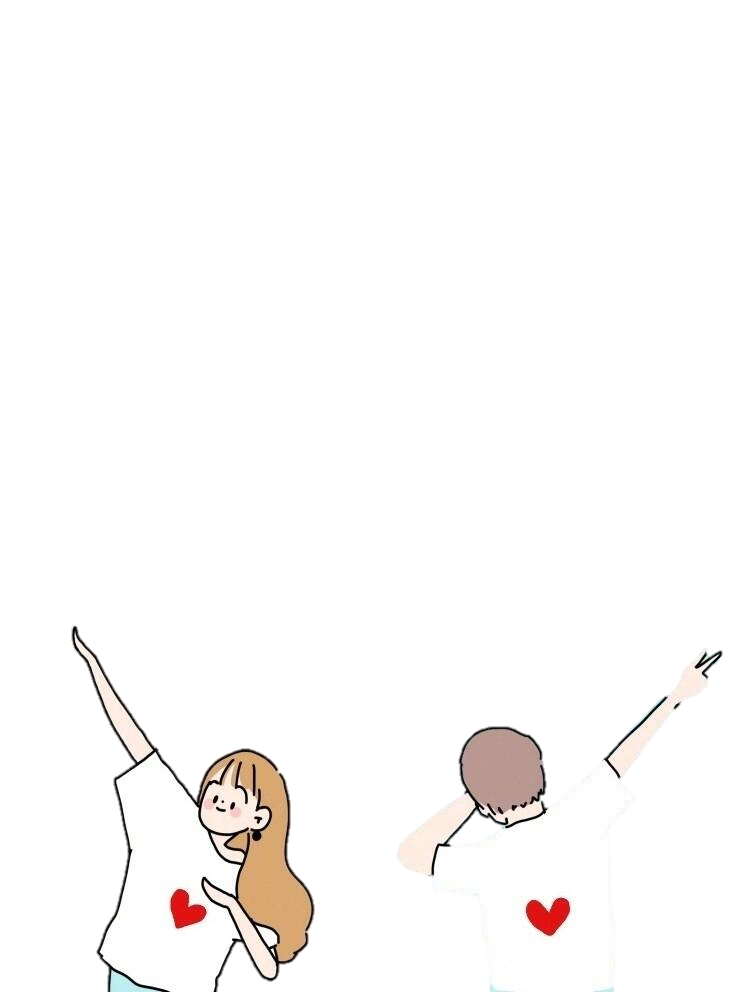 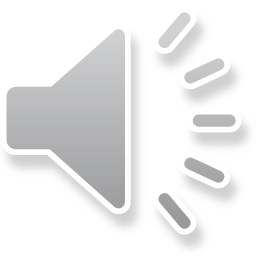 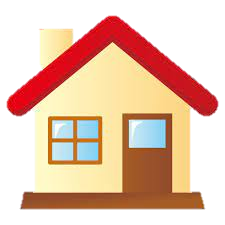 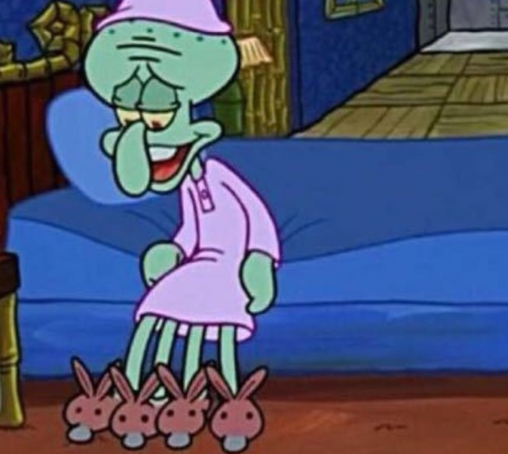 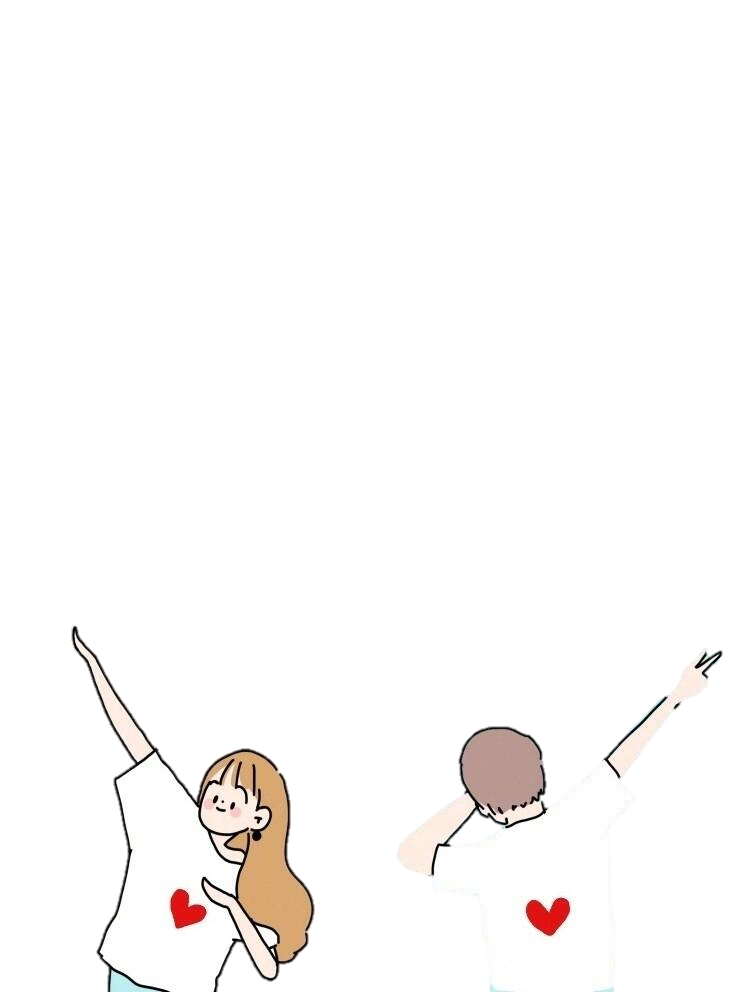 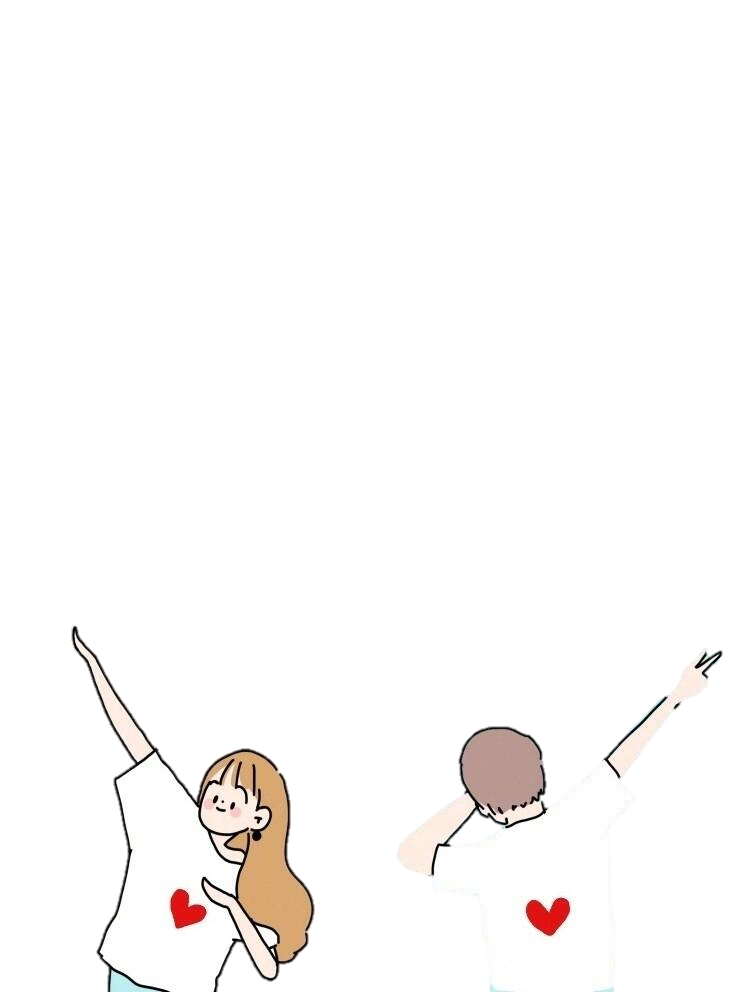 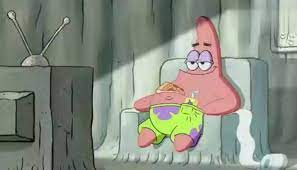 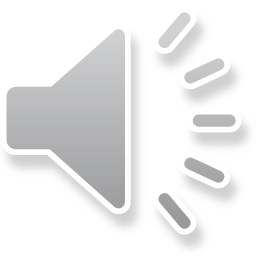 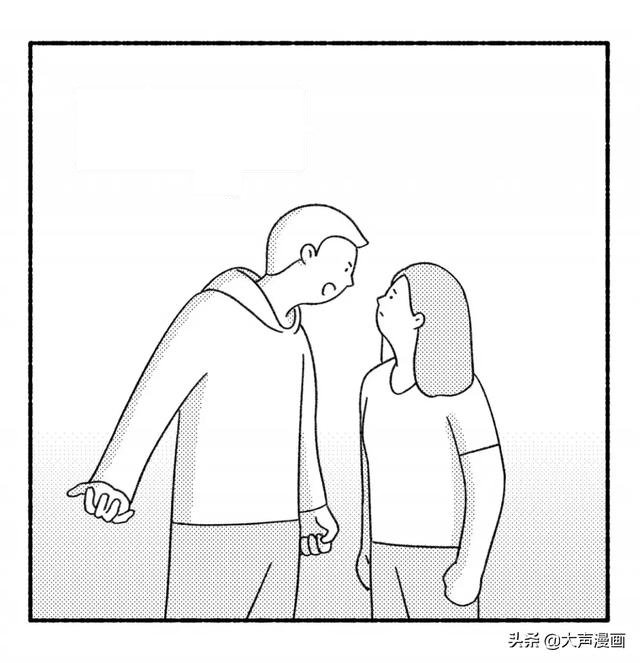 我累了 我只想好好衝刺工作
是我讓你累了嗎
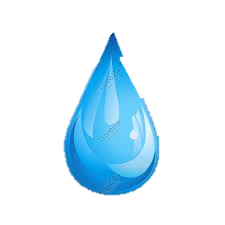 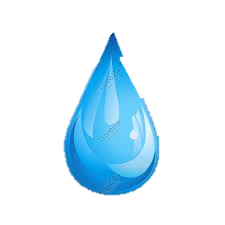 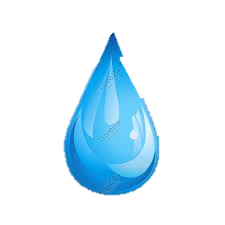 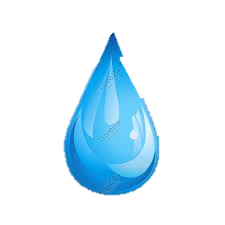 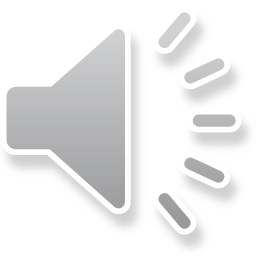 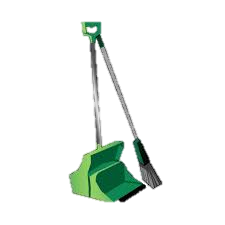 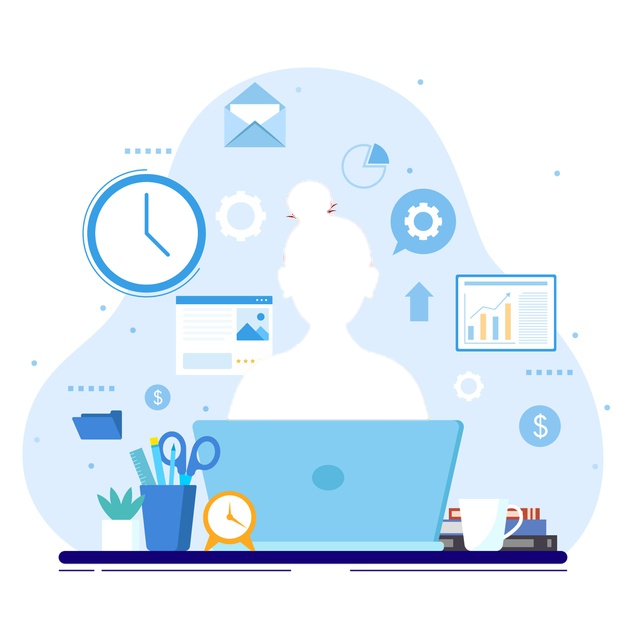 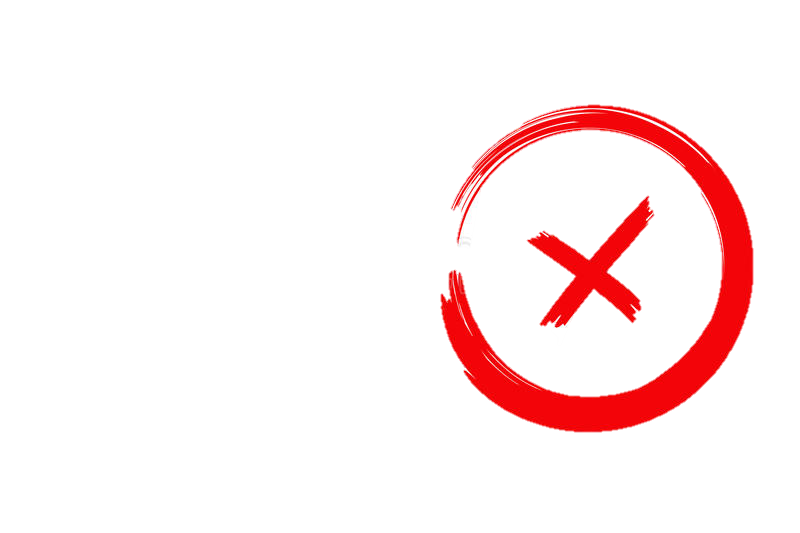 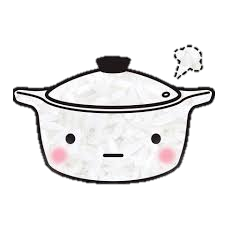 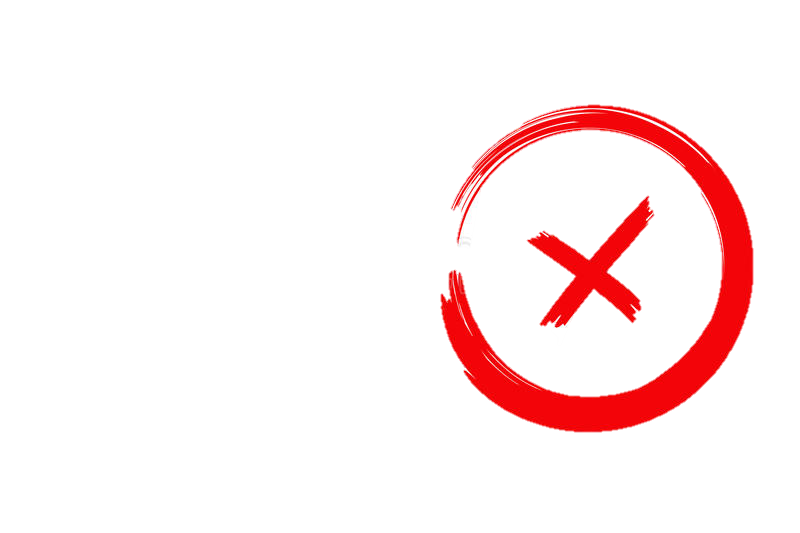 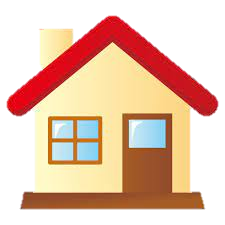 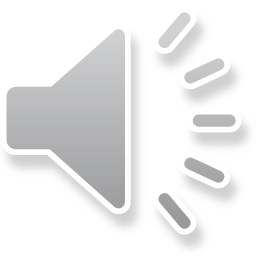 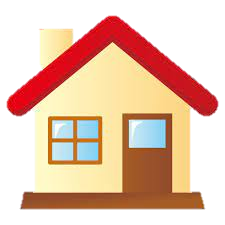 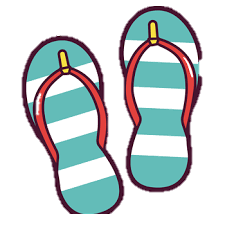 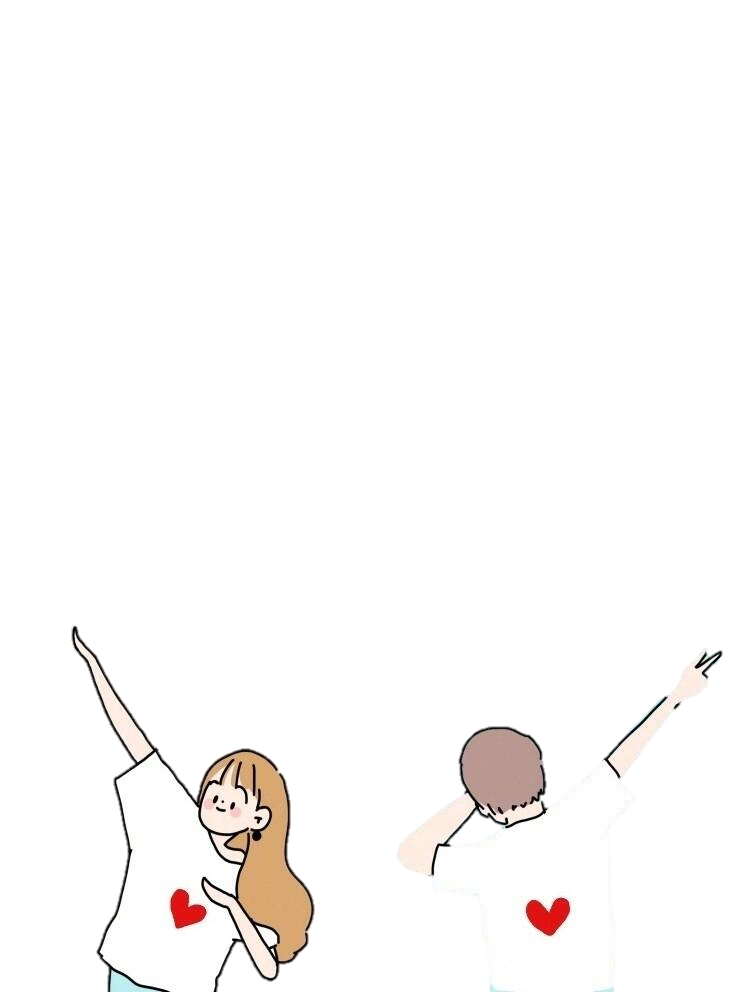 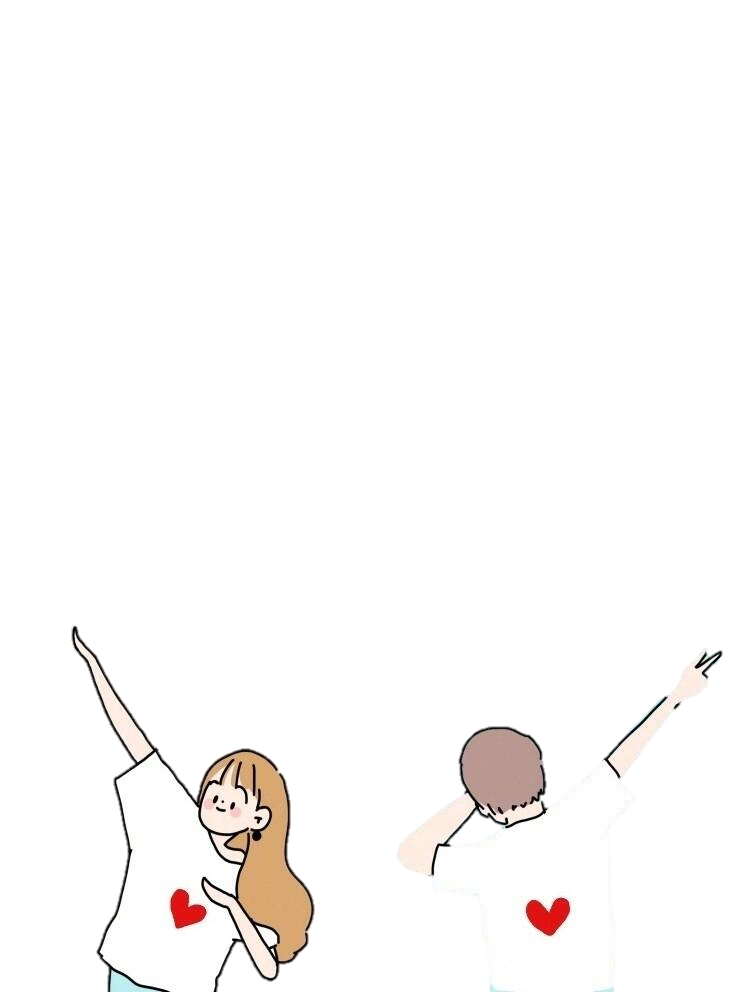 回來好嗎
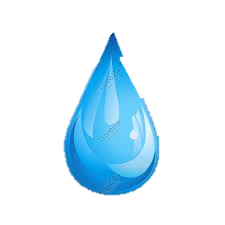 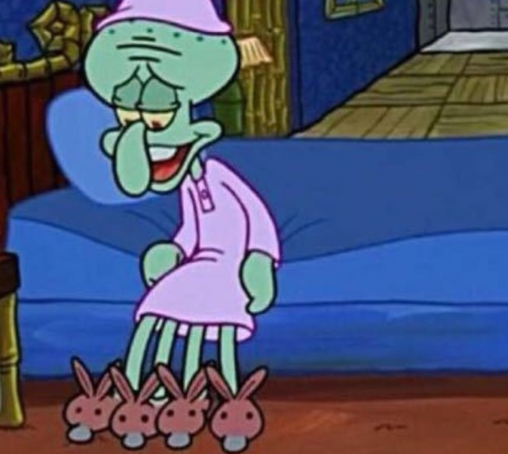 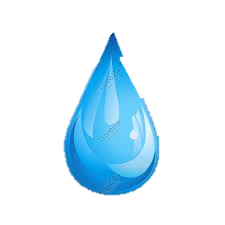 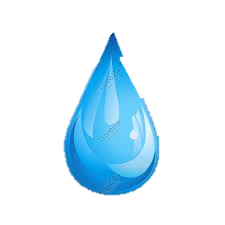 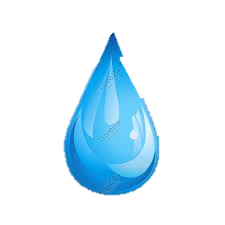 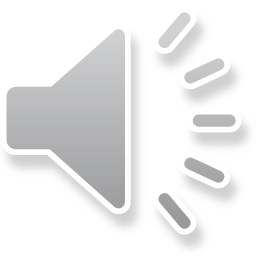 END
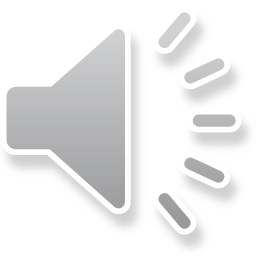